Gaan werken met de Omgevingswet
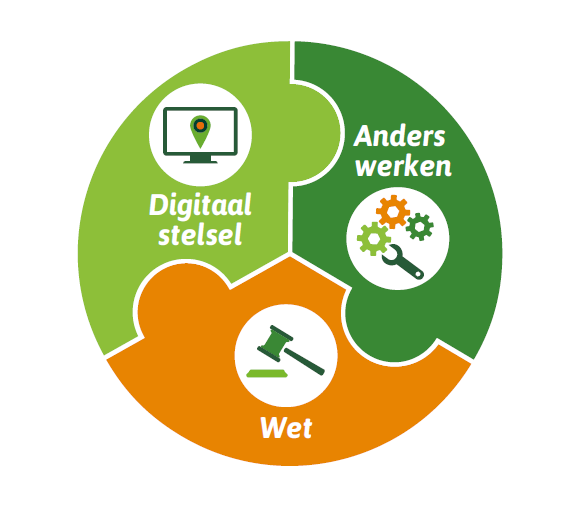 Werken met de Omgevingswet
Basispresentatie Omgevingswet augustus 2018
Anders werken
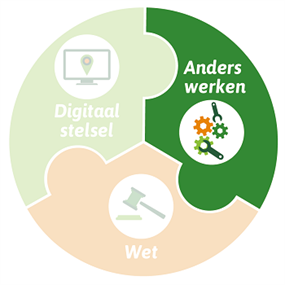 Werken met de Omgevingswet
Basispresentatie Omgevingswet augustus 2018
Veranderopgave
Meer/anders integraal werken
Meer/anders gebiedsgericht werken
Meer/anders in regionale samenwerking
Meer/anders in samenwerking met de samenleving
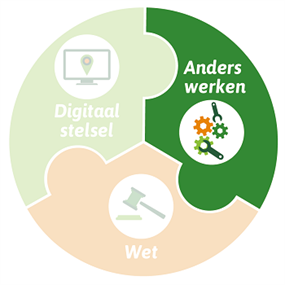 Basispresentatie Omgevingswet augustus 2018
Werken met de Omgevingswet
Aan de slag !
Ambities bepalen
Bestaande gegevens gebruiken voor beleidscyclus (VTH)
Om doelen te realiseren: deel agenda met anderen (afhankelijkheden tussen kerninstrumenten)
Bekijk de instrumenten in samenhang
Kijk over je eigen overheidslaag heen
Investeer in regionale samenwerkingsverbanden
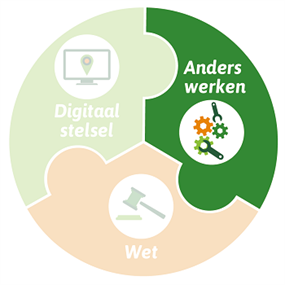 Basispresentatie Omgevingswet augustus 2018
Werken met de Omgevingswet
De Omgevingswet
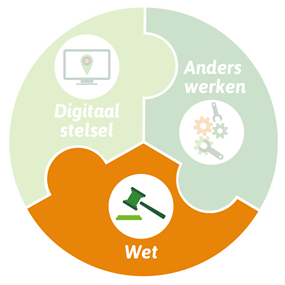 Werken met de Omgevingswet
Basispresentatie Omgevingswet augustus 2018
Kerninstrumenten
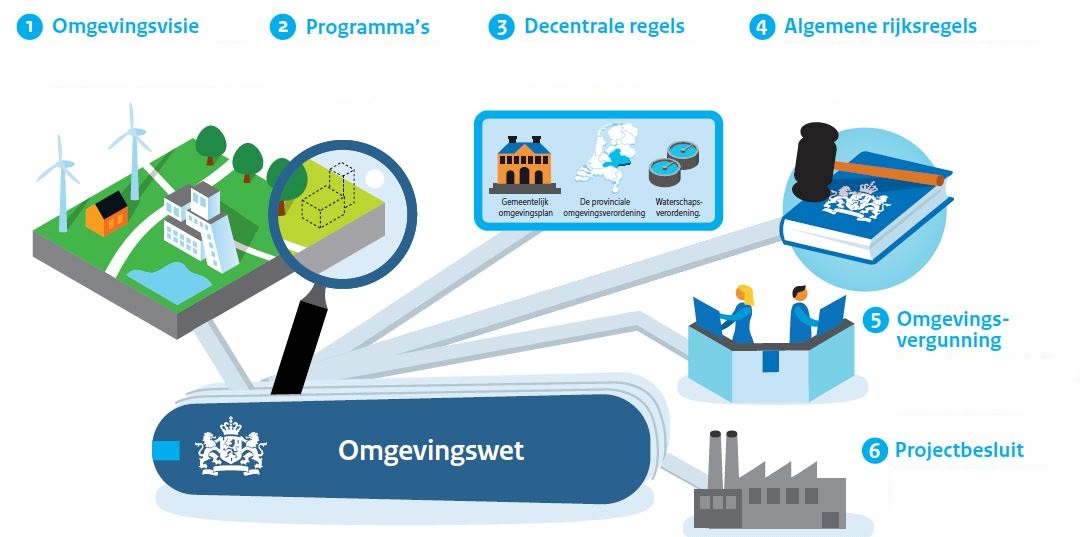 Basispresentatie Omgevingswet augustus 2018
Werken met de Omgevingswet
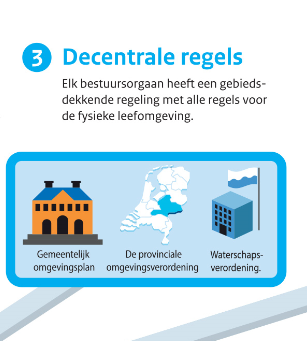 Decentrale regels uitgelicht
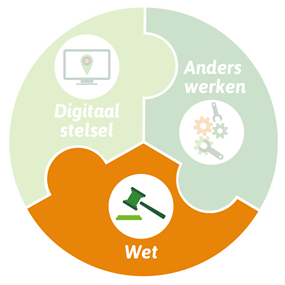 Werken met de Omgevingswet
Basispresentatie Omgevingswet augustus 2018
Digitaal stelsel
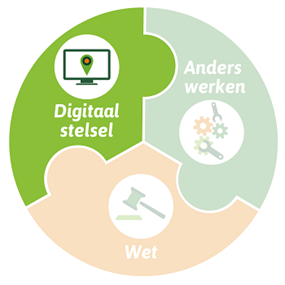 Werken met de Omgevingswet
Basispresentatie Omgevingswet augustus 2018
Digitaal stelsel Omgevingswet (DSO)
DSO wordt het nieuwe  omgevingsloket 
Initiatiefnemers, overheden en belanghebbenden kunnen snel zien wat is toegestaan in de fysieke leefomgeving. 

Op dit moment zijn er nog verschillende digitale loketten: 
Omgevingsloket Online (OLO), 
Activiteitenbesluit Internet Module (AIM) 
Ruimtelijkeplannen.nl
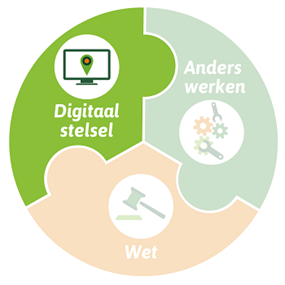 Basispresentatie Omgevingswet augustus 2018
Werken met de Omgevingswet